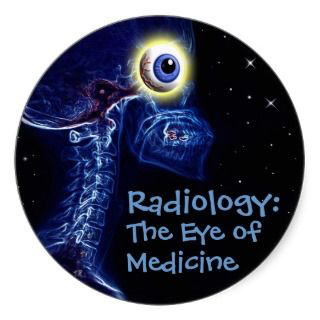 Radiology of Urinary System Diseases
Dr. Husain Alturkistani
Assistant Professor & Consultant
Categories:

   - Renal Colic
   - Infections 
   - Urosepsis
   - Masses
   - Renal Failure
   - Trauma
Renal Colic
- Caused by renal calculi
- Classic presentation: (sudden onset of severe flank pain radiating inferiorly and anteriorly +/- nausea and vomiting)
- Small, nonobstructing or staghorn calculi may be asymptomatic
Diagnosis often made clinically
Imaging: to confirm and evaluate calculi
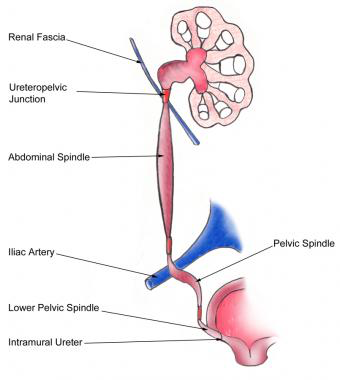 KUB: to assess total stone burden, size, shape, location

Often: US or CT is required in conjunction
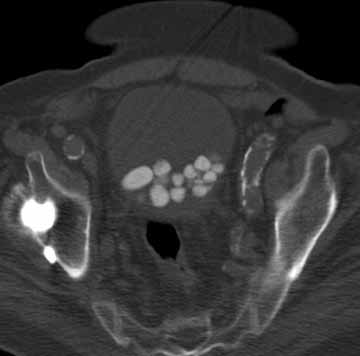 Renal Calculus– CT Scan
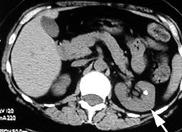 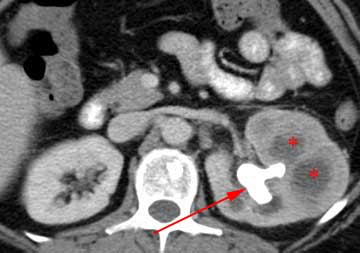 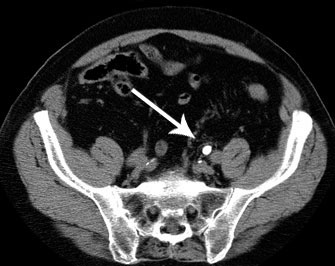 < 4mm stone: 80% chance of spontaneous passage

> 8mm : 20%
Management
Medical: 

- IV hydration
- Analgesics
- Correct hyperkalemia
- Uricosuric agents (e.g. Allopurinol)
- Treat UTI (prevent pyonephrosis & urosepsis)
Surgical:

- If stone > 8mm
- Relieve obstruction (nephrostomy or stent)
- ESWL
- Ureteroscopy
- Nephrostolithotomy

Treat aggressively if solitary kidney
Acute Pyelonephritis
- Life threatening infection & medical emergency
- Through lower urinary tract
- Early diagnosis and management has significant impact on patient outcome
- Presentation: (Fever, loin pain, nausea/vomiting)
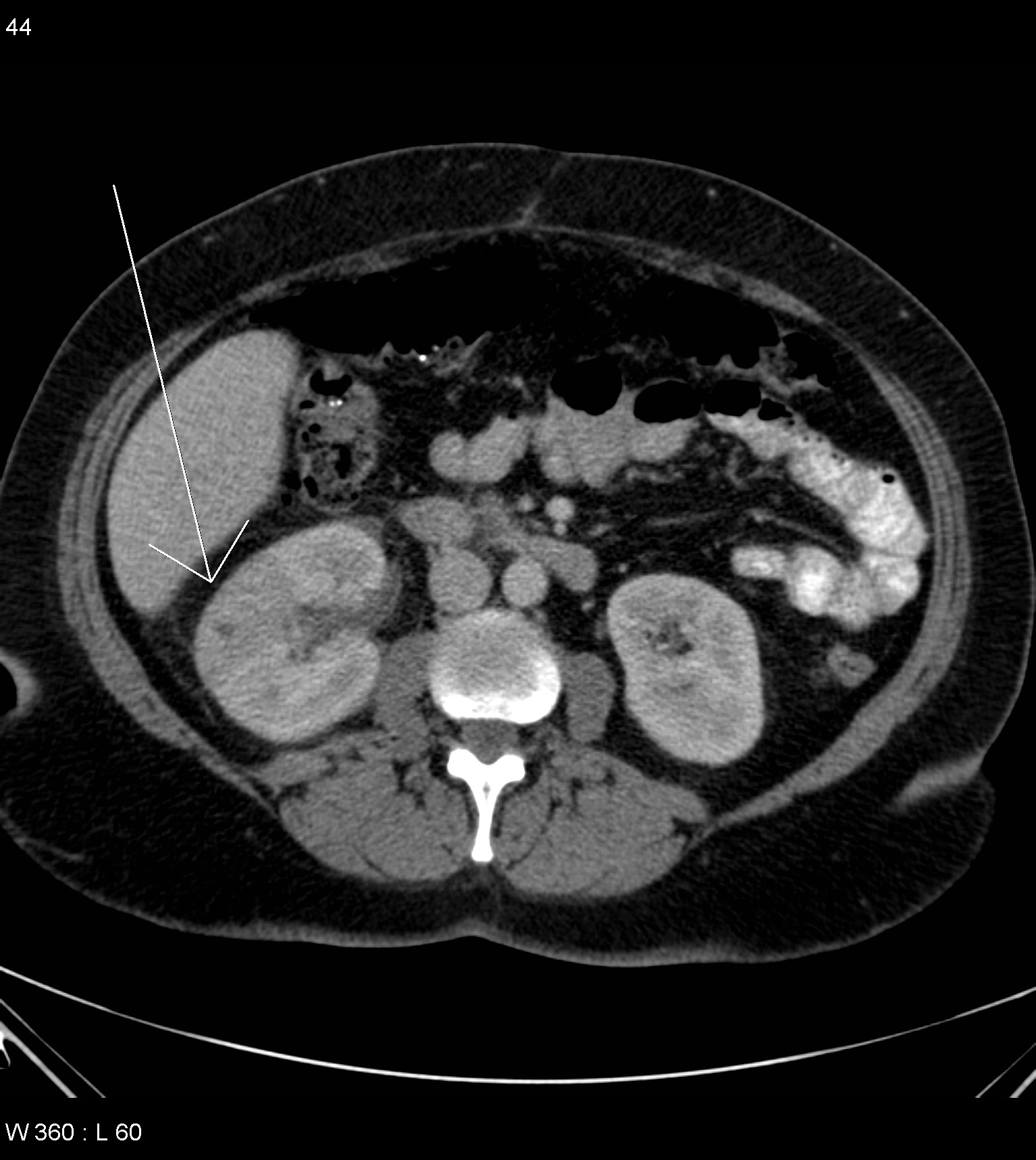 Pyelonephritis: Wedge shaped hypoperfused lesion
Cystitis
- Presentation: (Fever, suprapubic pain, frequent urination)
- As upper UTI, more common in females
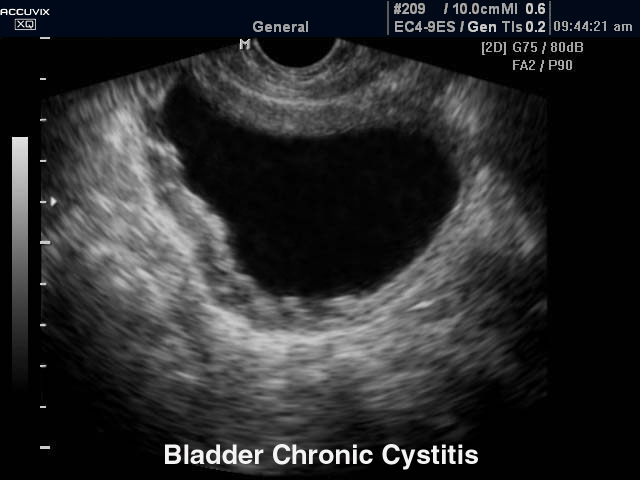 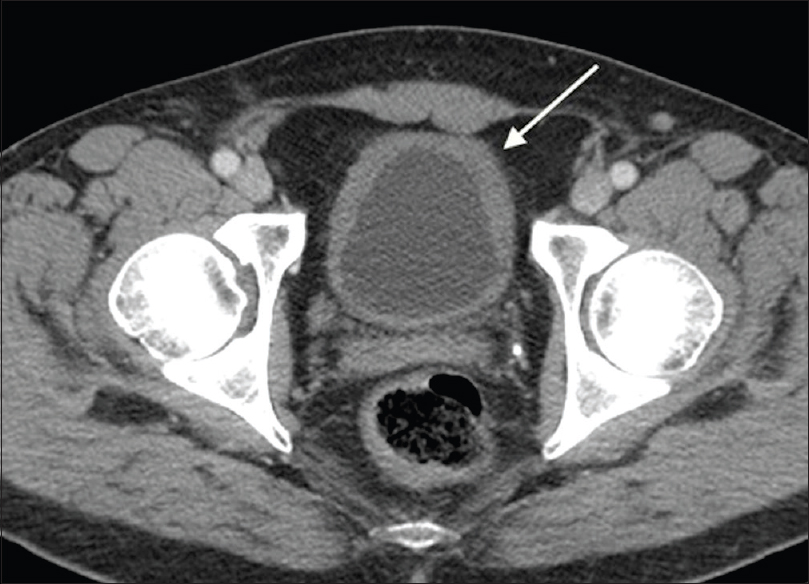 Left pyonephrosis
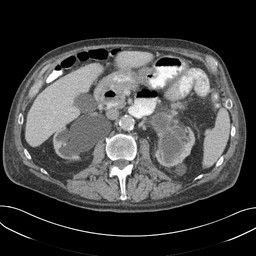 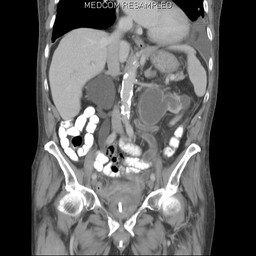 Atrophic kidneys with severe bilateral hydroureteronephrosis.  
Hyperdense urine in the left renal pelvis and left ureter with wall enhancement.  
Fat stranding is present around the left kidney and left ureter
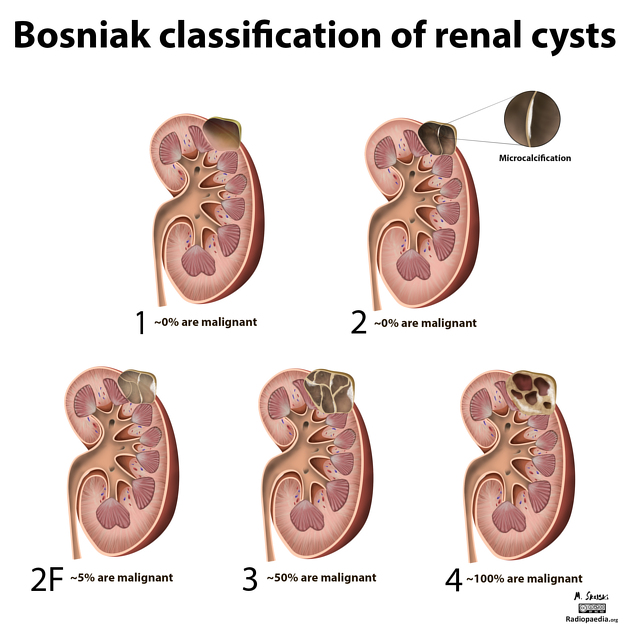 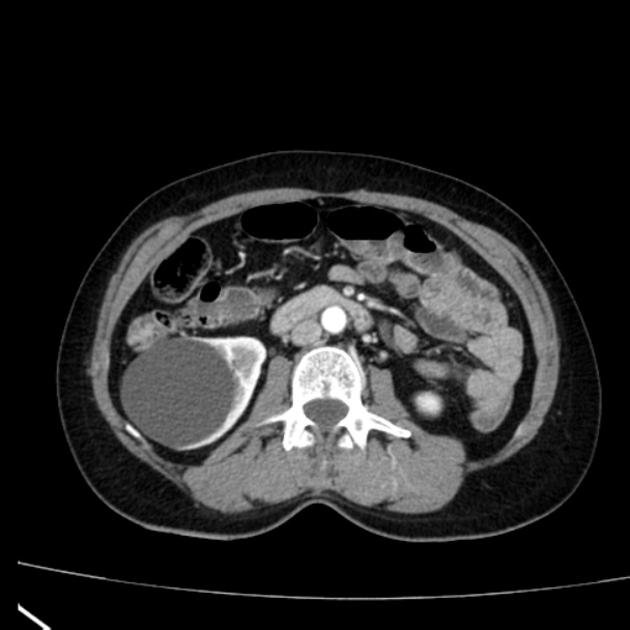 Type 1
Type 2
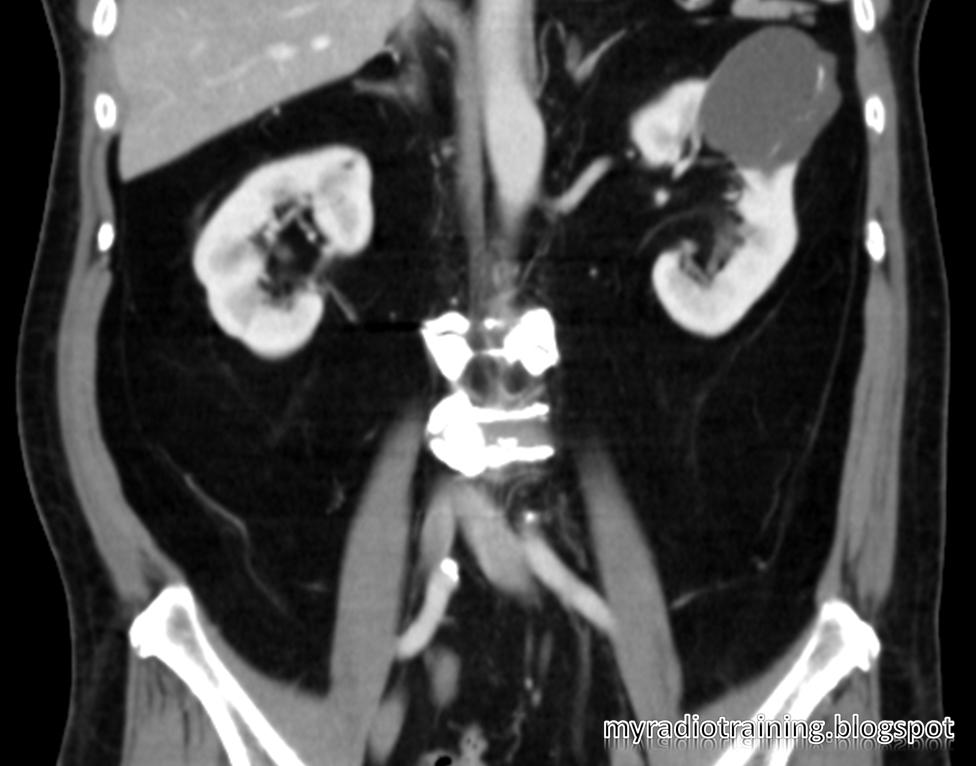 Type II F
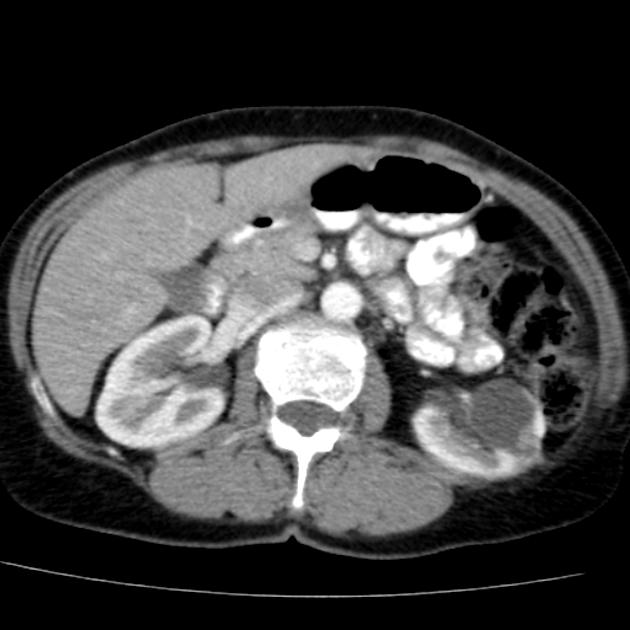 Type 3
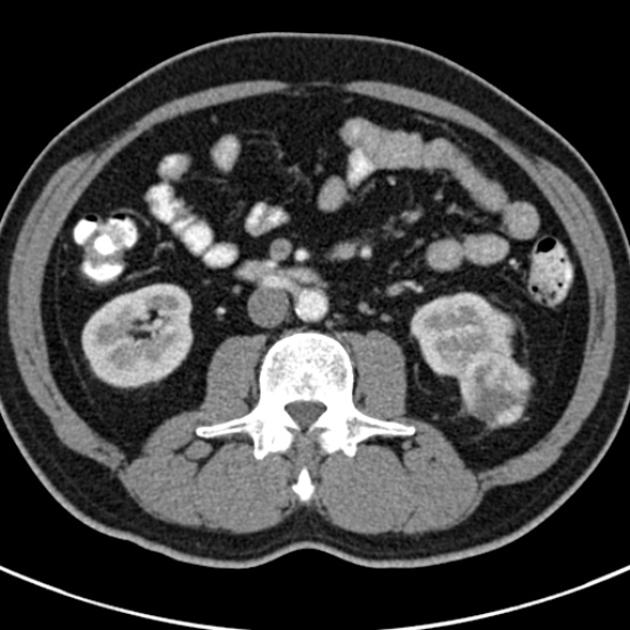 Type 4
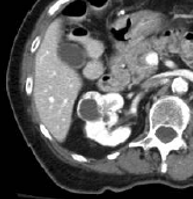 70 y/o female presented with painless hematuria
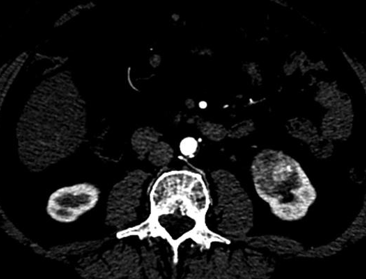 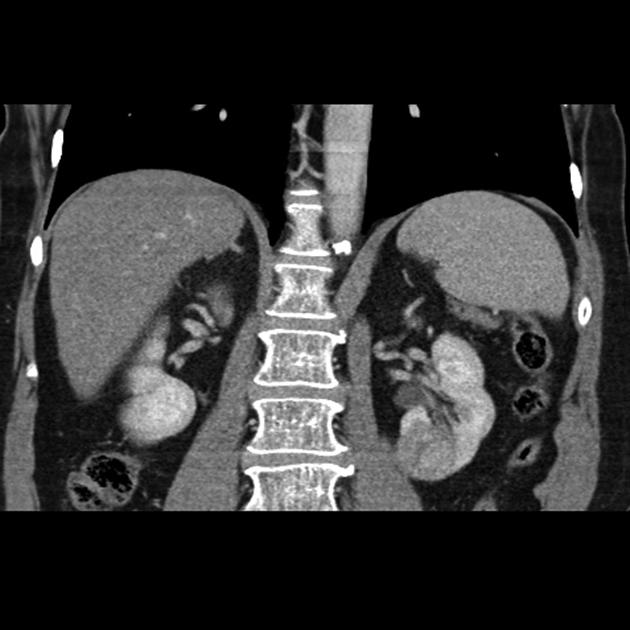 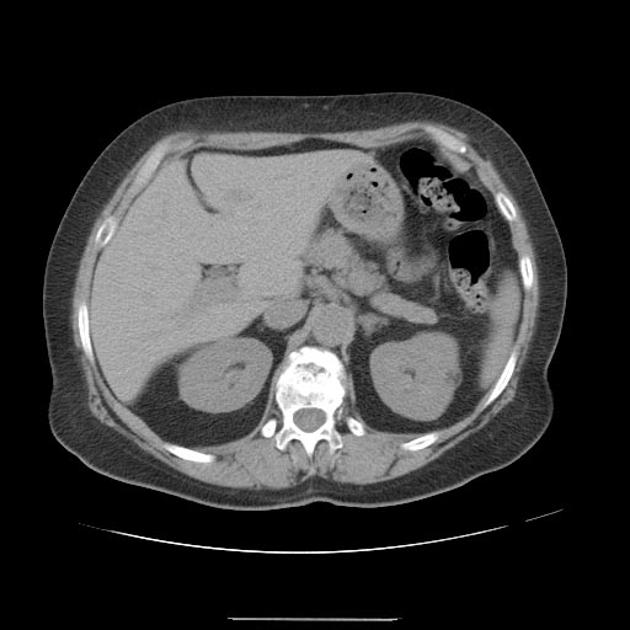 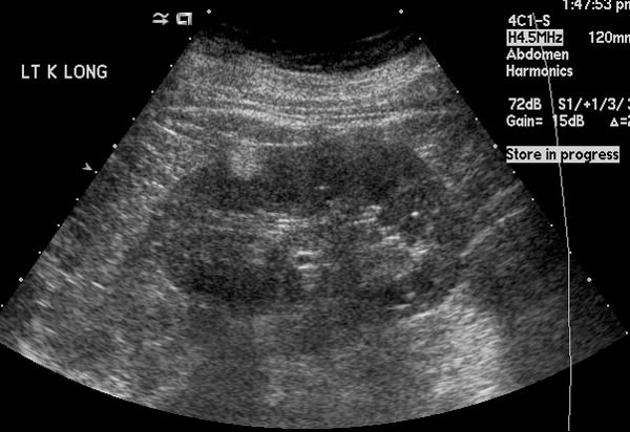 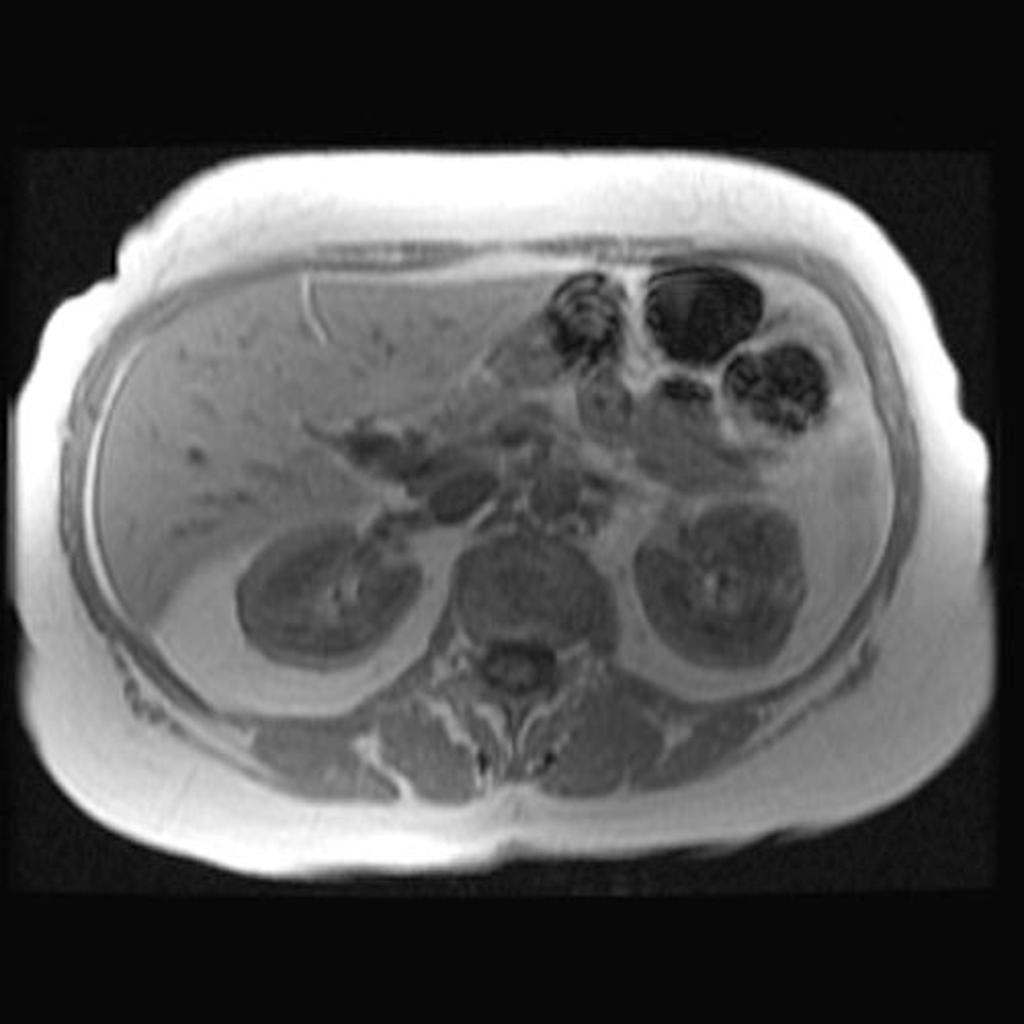 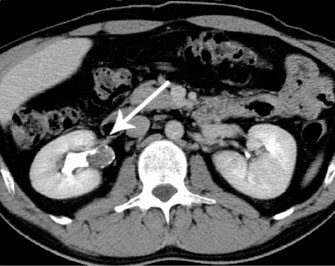 Large TCC of Rt renal pelvis
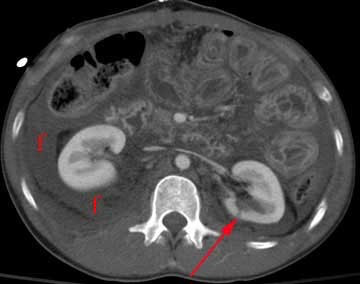 Grade 1-2 injury
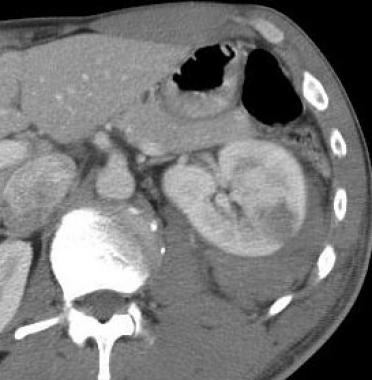 Grade 3 injury
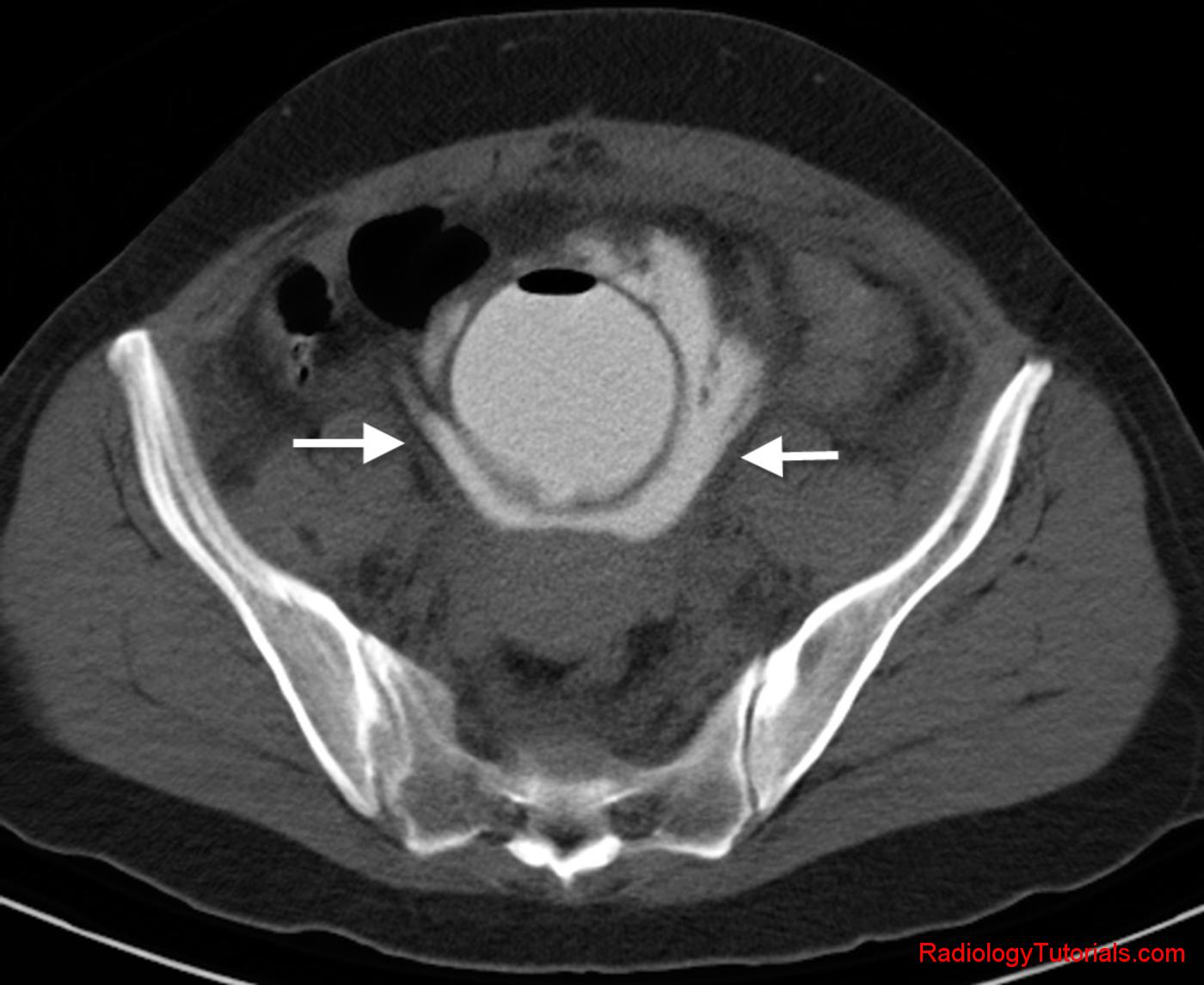 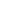 Thank you